公司企业介绍模板
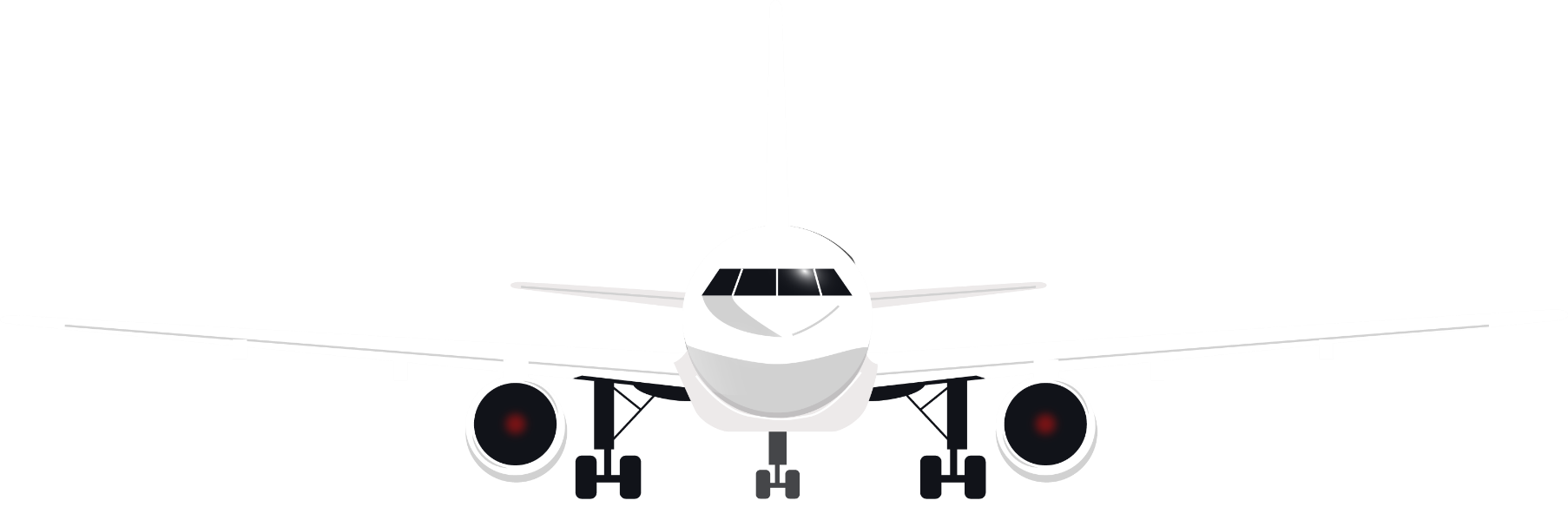 目录/CONTENTS
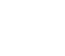 关于我们  ABOUT US
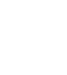 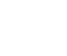 产品展示  PRODUCT DISPLAY
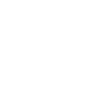 合作客户  CUSTOMERS
联系我们  CONTACT US
第一章
关于我们
公司简介
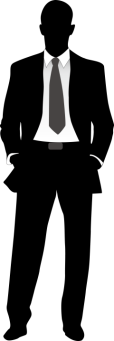 逃离世界集团，经历三十载耕耘，现已发展成为集PPT文案策划、制作、销售为一体的互联网集团。
　　此处添加详细文本描述，建议与标题相关并符合整体语言风格，语言描述尽量简洁生动此处添加详细文本描述，建议与标题相关并符合整体语言风格，语言描述尽量简洁生动。
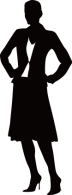 公司简介
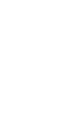 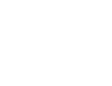 业务介绍4
输入业务介绍文字说明
输入业务介绍文字说明
业务介绍1
输入业务介绍文字说明
输入业务介绍文字说明
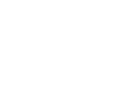 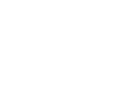 业务介绍2
输入业务介绍文字说明
输入业务介绍文字说明
业务介绍3
输入业务介绍文字说明
输入业务介绍文字说明
发展历程
2009
输入发展历程文字
输入发展历程文字
2006
输入发展历程文字
输入发展历程文字
2007
输入发展历程文字
输入发展历程文字
2008
输入发展历程文字
输入发展历程文字
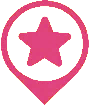 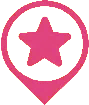 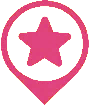 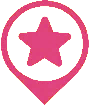 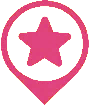 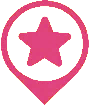 2011
输入发展历程文字
输入发展历程文字
2010
输入发展历程文字
输入发展历程文字
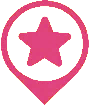 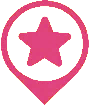 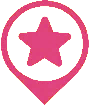 2013
输入发展历程文字
输入发展历程文字
2014
输入发展历程文字
输入发展历程文字
2012
输入发展历程文字
输入发展历程文字
发展历程
成员姓名1
输入团队成员介绍文字
输入团队成员介绍文字
成员姓名2
输入团队成员介绍文字
输入团队成员介绍文字
成员姓名3
输入团队成员介绍文字
输入团队成员介绍文字
成员姓名4
输入团队成员介绍文字
输入团队成员介绍文字
此处添加详细文本描述，建议与标题相关并符合整体语言风格，语言描述尽量简洁生动。此处添加详细文本描述，建议与标题相关并符合整体语言风格，语言描述尽量简洁生动。
企业文化
正直
进取
合作
创新
这里列举了腾讯的核心价值观。单击添加内容，对其进行简要诠释，一定是公司官方的统一版本，感谢您使用@逃离世界 的作品。
企业荣誉
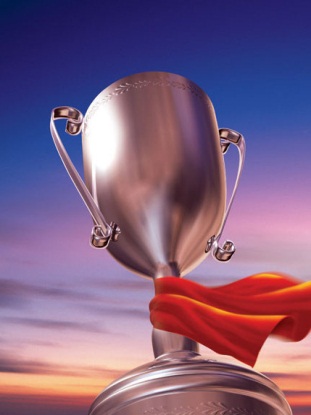 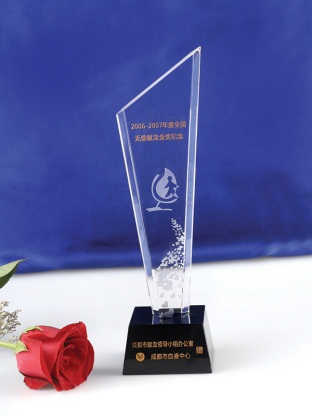 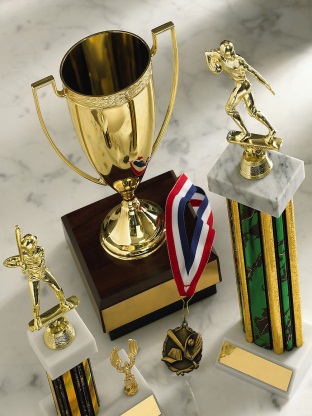 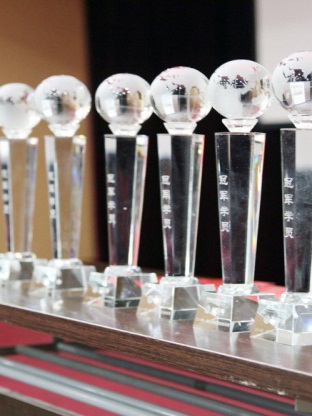 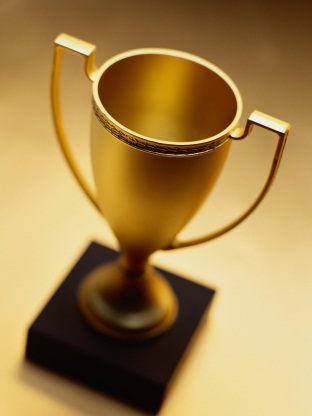 企业荣誉1
输入企业荣誉介绍
企业荣誉1
输入企业荣誉介绍
企业荣誉1
输入企业荣誉介绍
企业荣誉1
输入企业荣誉介绍
企业荣誉1
输入企业荣誉介绍
企业荣誉
第二章
产品展示
A类展品展示
A类产品1-2
A类产品3-4
B类产品5的标题
此处添加B类产品5的文字说明
此处添加B类产品5的文字说明
B类产品4的标题
此处添加B类产品4的文字说明
此处添加B类产品4的文字说明
B类产品6的标题
此处添加B类产品6的文字说明
此处添加B类产品6的文字说明
C类产品展示
C类产品1
单击此处添加说明
单击此处添加说明
C类产品2
单击此处添加说明
单击此处添加说明
C类产品3
单击此处添加说明
单击此处添加说明
C类产品4
单击此处添加说明
单击此处添加说明
C类产品5
单击此处添加说明
单击此处添加说明
产品数据
点击此处添加标题
此处添加文字说明此处添加文字说明
此处添加文字说明此处添加文字说明
此处添加文字说明此处添加文字说明
此处添加文字说明此处添加文字说明
此处添加文字说明此处添加文字说明
此处添加文字说明
点击此处添加标题
点击此处添加文字内容说明
点击此处添加文字内容说明
点击此处添加文字内容说明
提升25%
第三章
合作客户
合作客户
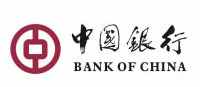 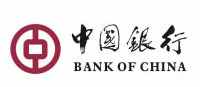 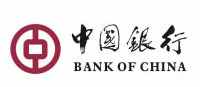 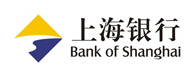 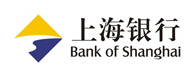 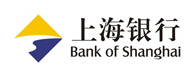 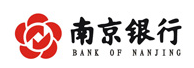 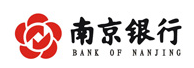 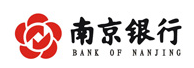 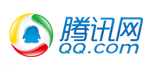 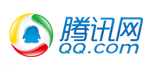 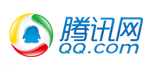 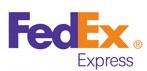 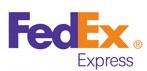 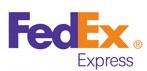 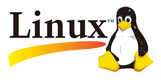 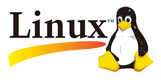 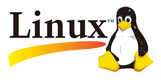 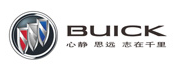 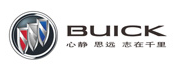 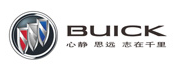 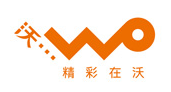 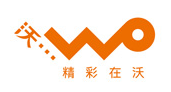 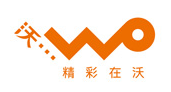 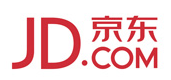 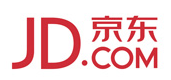 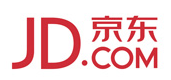 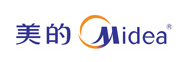 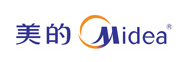 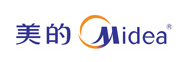 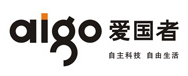 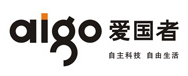 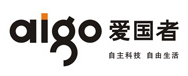 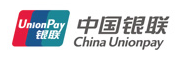 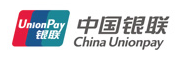 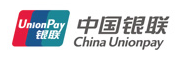 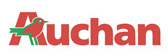 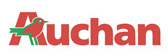 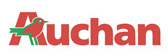 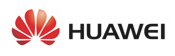 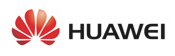 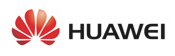 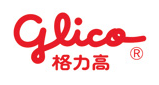 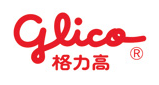 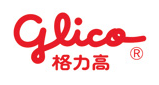 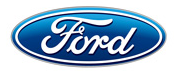 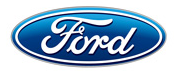 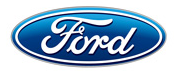 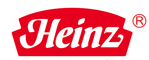 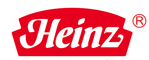 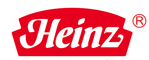 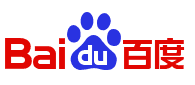 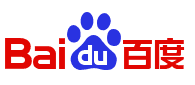 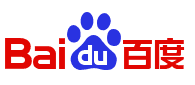 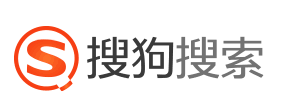 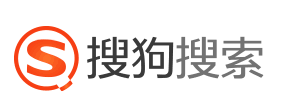 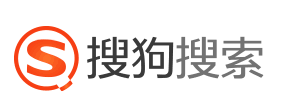 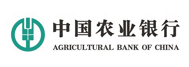 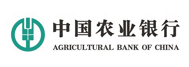 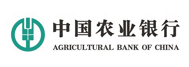 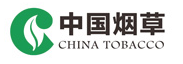 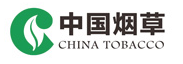 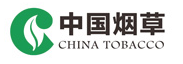 客户分析
合作客户1
输入合作客户介绍
输入合作客户介绍
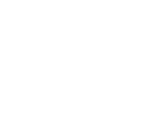 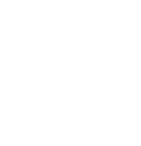 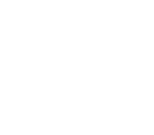 合作客户6
输入合作客户介绍
输入合作客户介绍
合作客户2
输入合作客户介绍
输入合作客户介绍
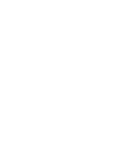 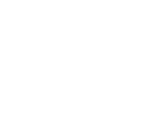 合作客户5
输入合作客户介绍
输入合作客户介绍
合作客户3
输入合作客户介绍
输入合作客户介绍
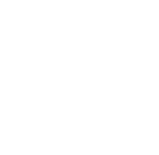 合作客户4
输入合作客户介绍
输入合作客户介绍
第四章
联系我们
联系我们
上海市某某有限公司
地址：XXX市XXX镇XX路XX号电话：0512-XXXXXXXX手机：135XXXXXXXX传真：0512-XXXXXXXX邮箱：XXXXXXXXXX@qq.com
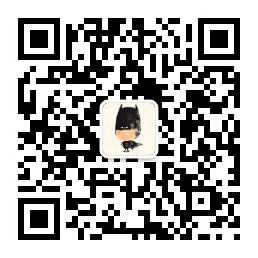 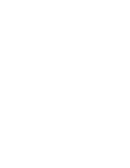 提问时间
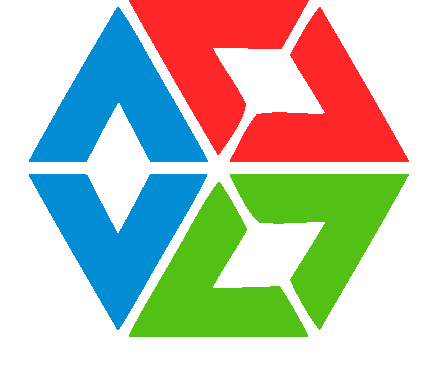 鸟波作品
谢谢观看
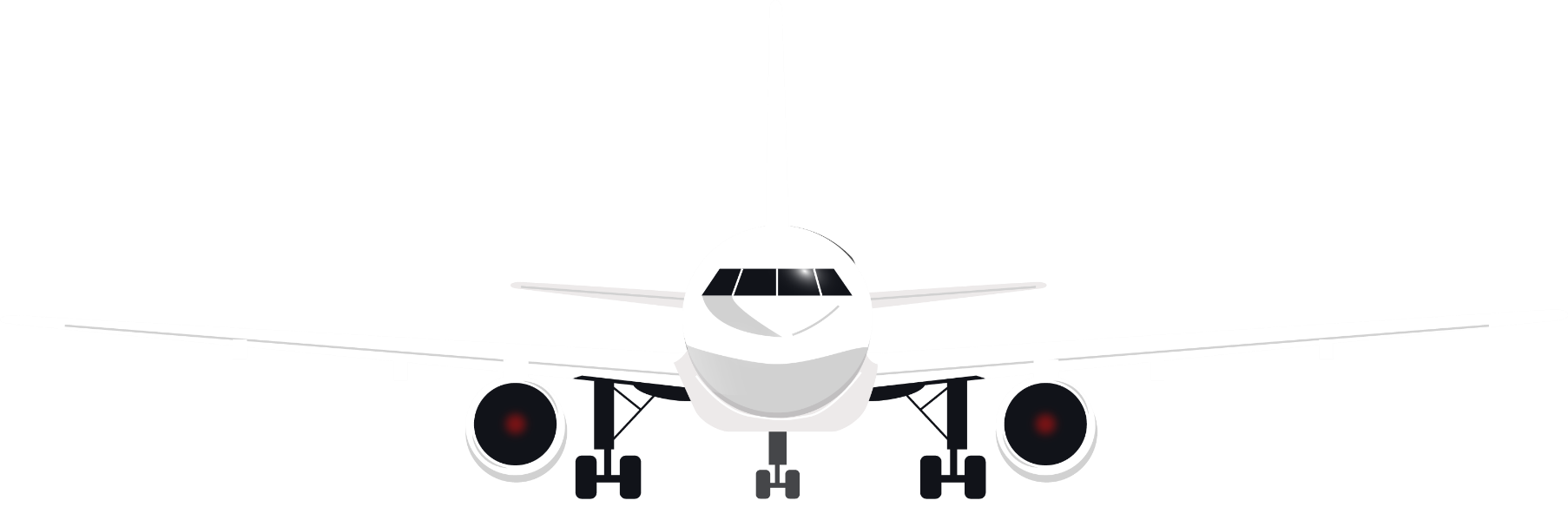